Chapter 11:  Using Language Well
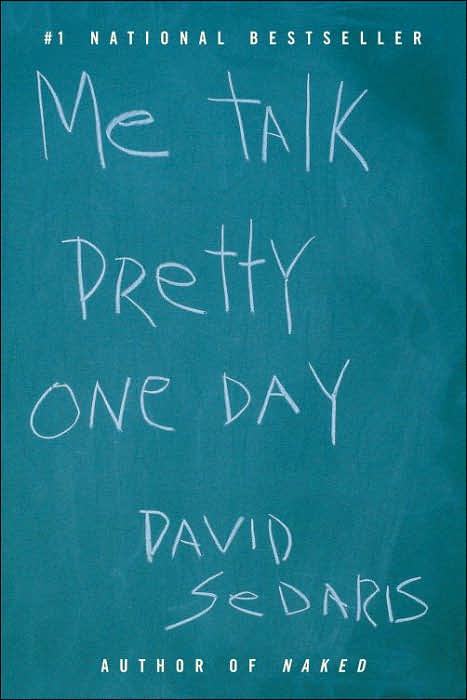 Learning Objectives
After reading your chapter, you will be able to:

Understand the power of language to define our world and our relationship to the world 
Choose language that positively impacts the ability to inform and persuade 
Choose language to create a clear and vivid message 
Use language that is ethical and accurate 
Use language to enhance his or her speaker credibility
2
Introduction:
The Power of Language 

Communication vs. Language 

Language Creates Social Reality 

The Differences Language Choices Can Make
3
Clear & Vivid Messages:
Simple

Concrete

Precise
4
Using Stylized Language:
Metaphors and Similes 

Alliteration 

Antithesis 

Parallel Structure and Language 

Personalized Language
5
Ethical & Accurate Language:
Language & Ethics

(Hetero)sexist Language
6
Language Pitfalls:
Profanity 
Exaggeration 
Powerless Language 
Incorrect Grammar 
Other Language Choices to Consider 
Cliches
7